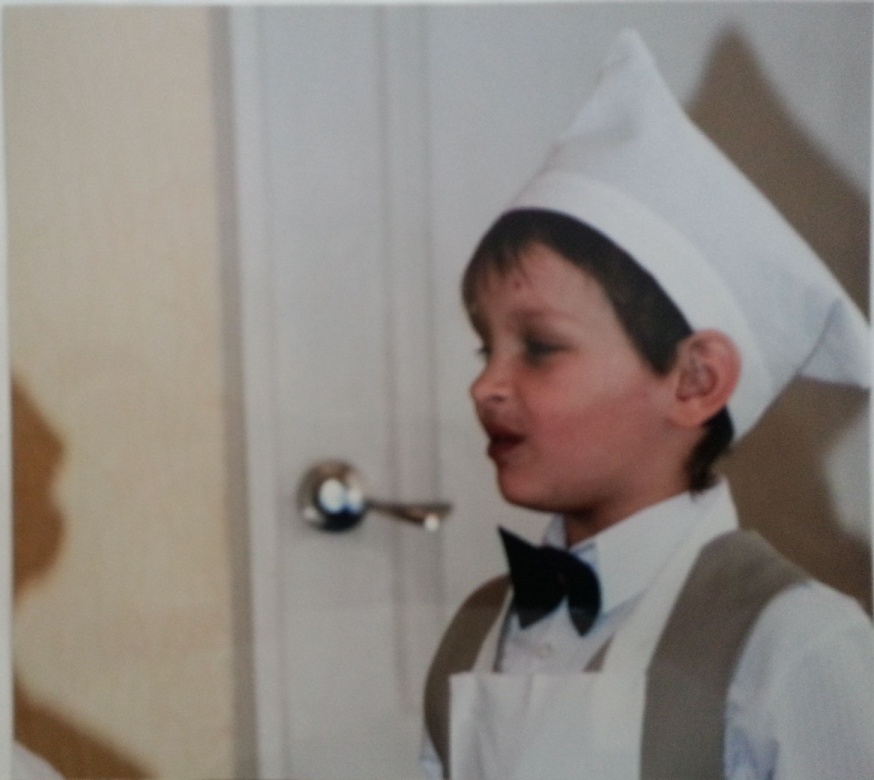 Именно они вызовут у него в будущем желание творить, придумывать, сочинять
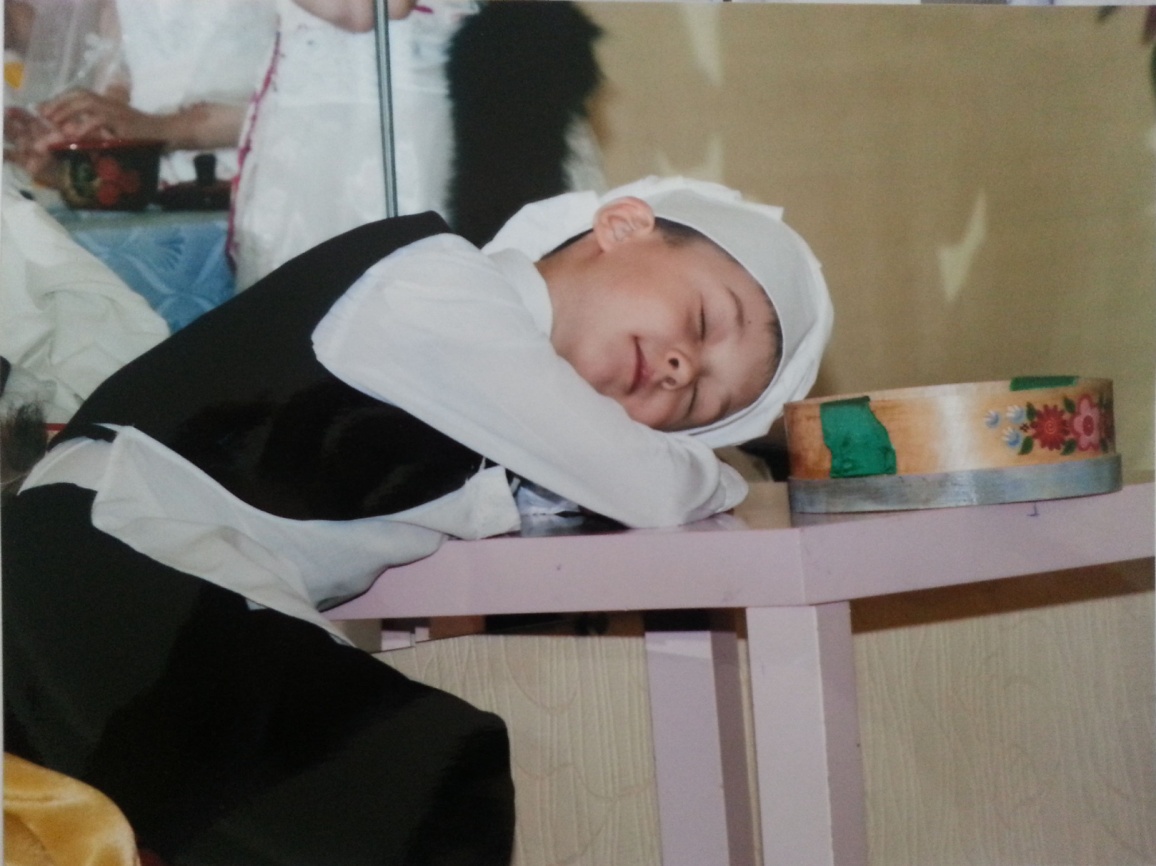 Именно благодаря этим ощущениям резервы дремлющих способностей детей обязательно найдут свое воплощение